A Stepwise
Saturator thermal Design 
by HTRI 
In 5 minutes!!
Process data
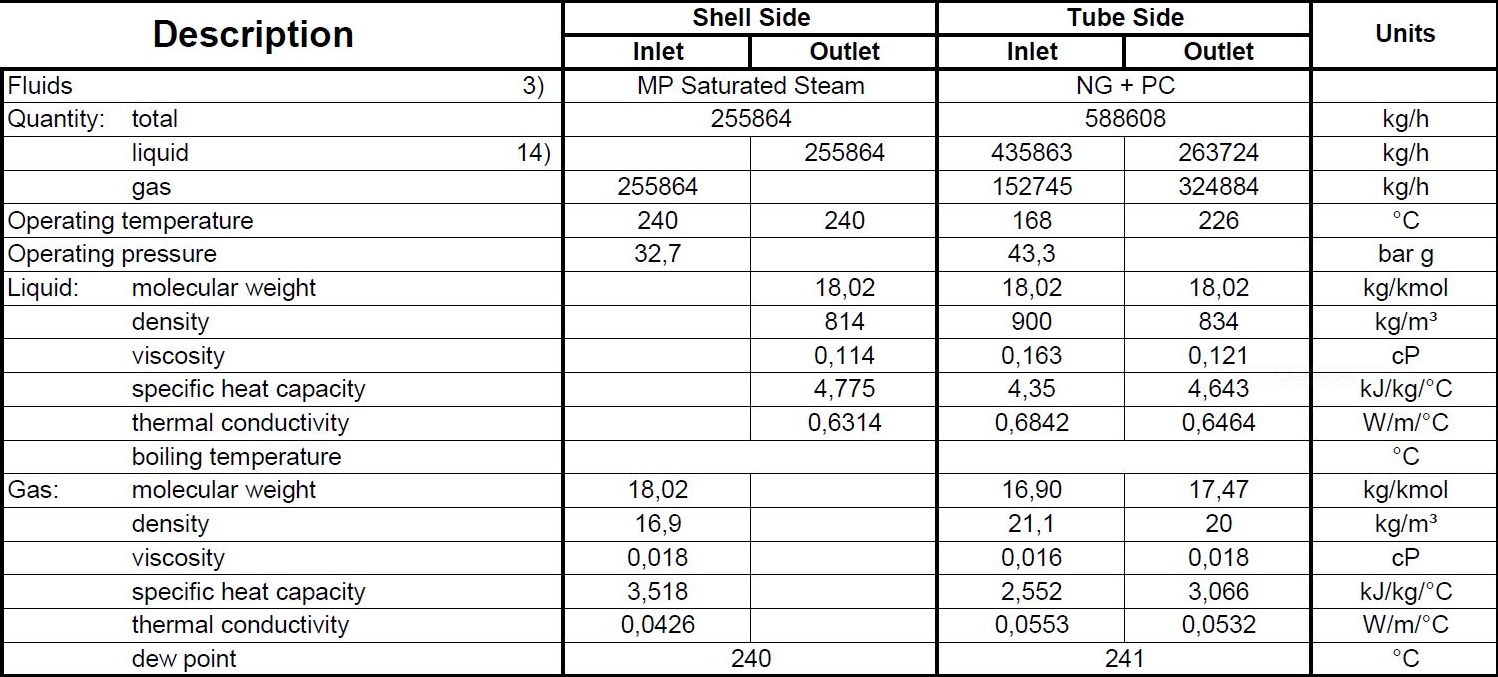 Heating and Cooling Table
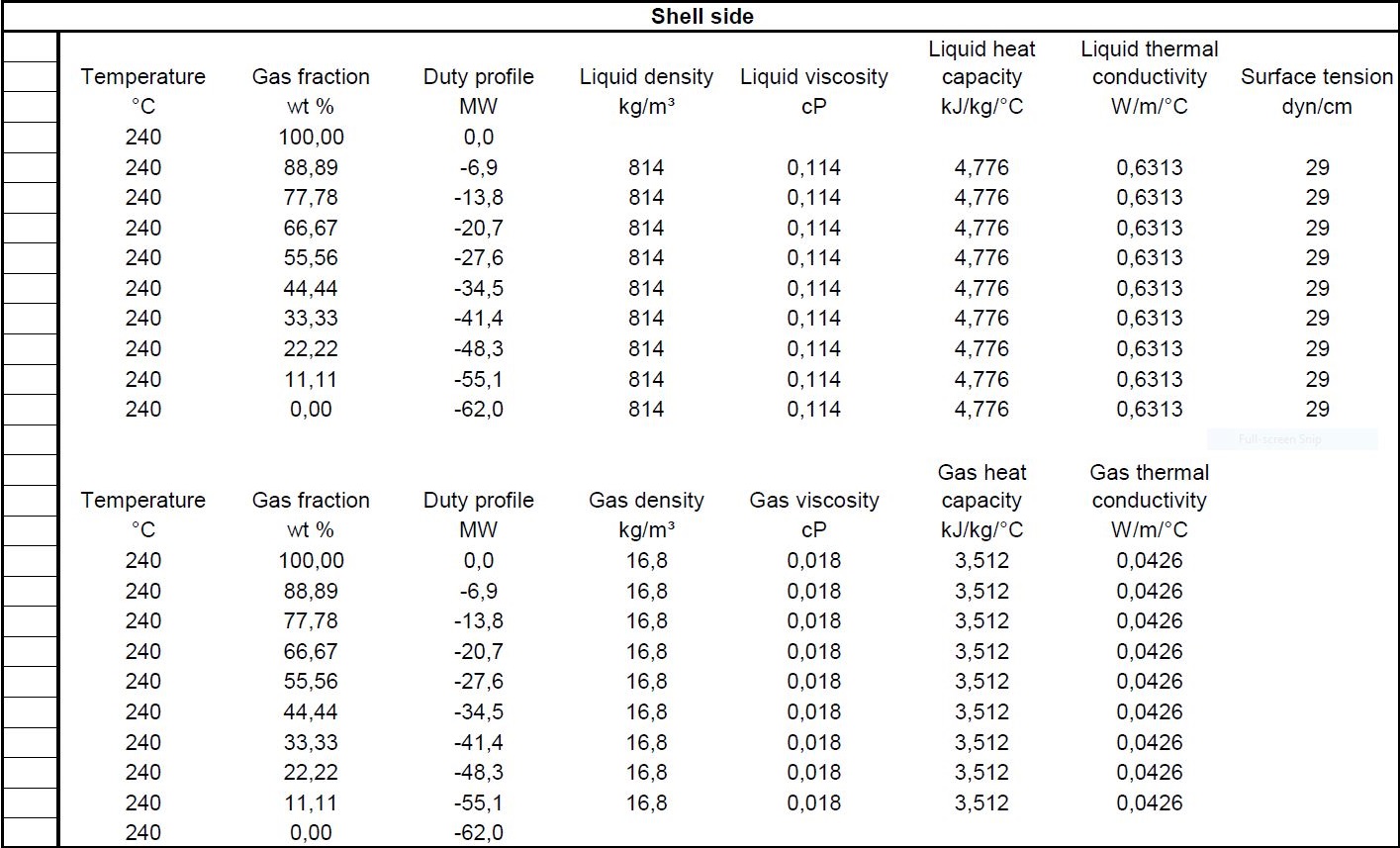 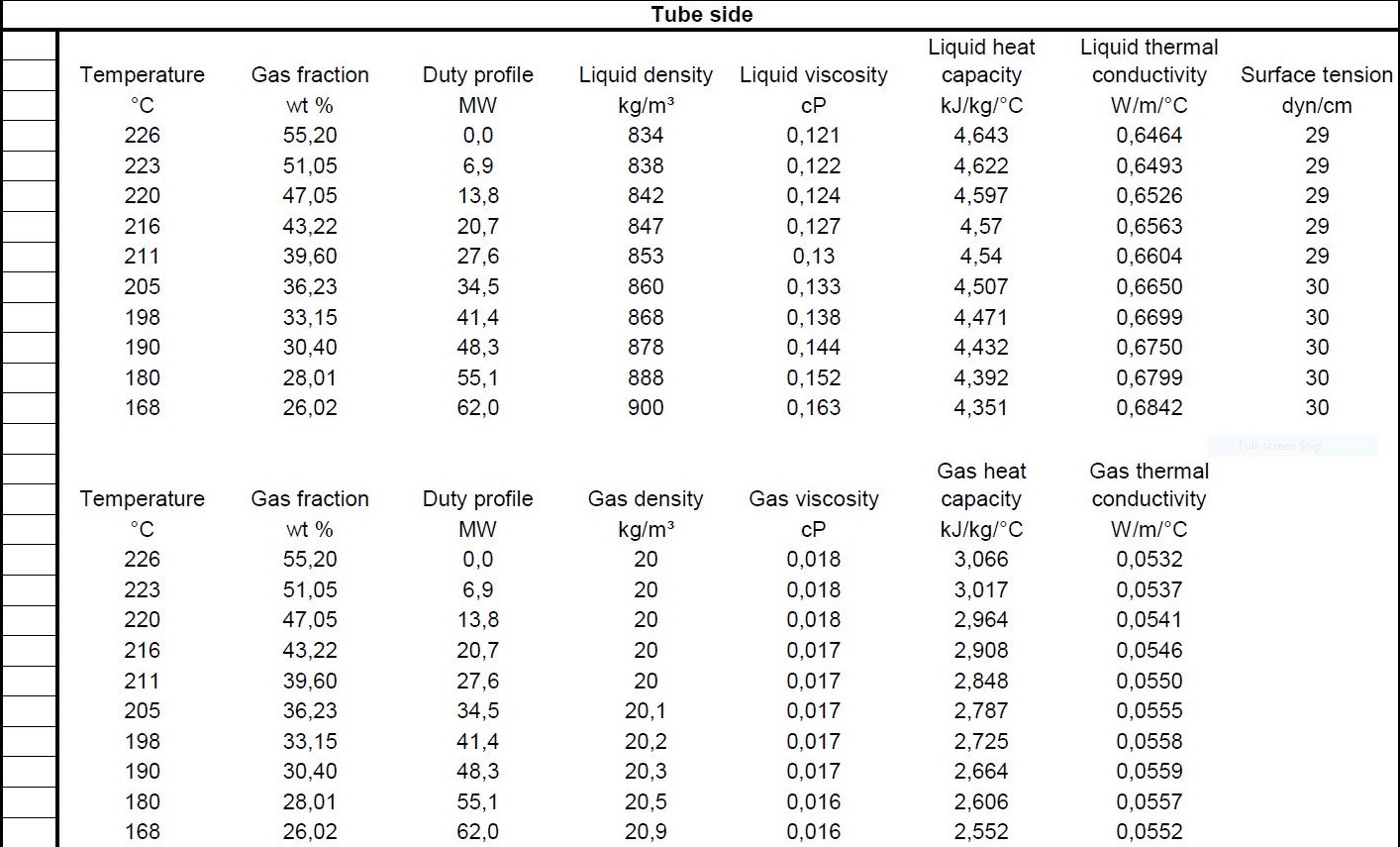 Open HTRI and Input Summery sheet and enter data in red areas
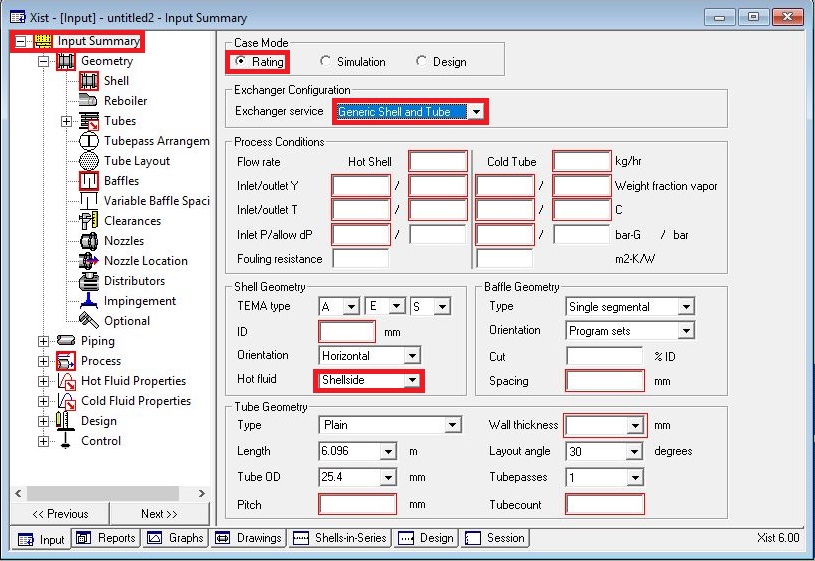 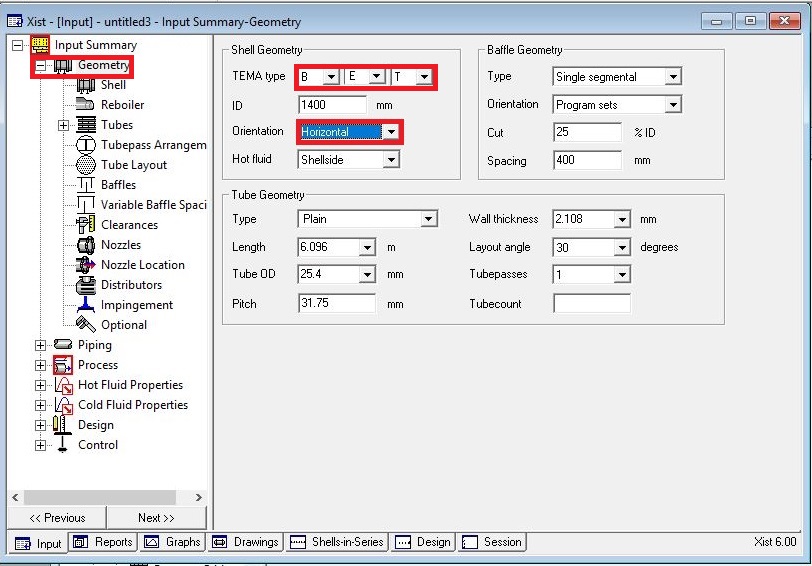 Enter operating data in process sheet in red areas
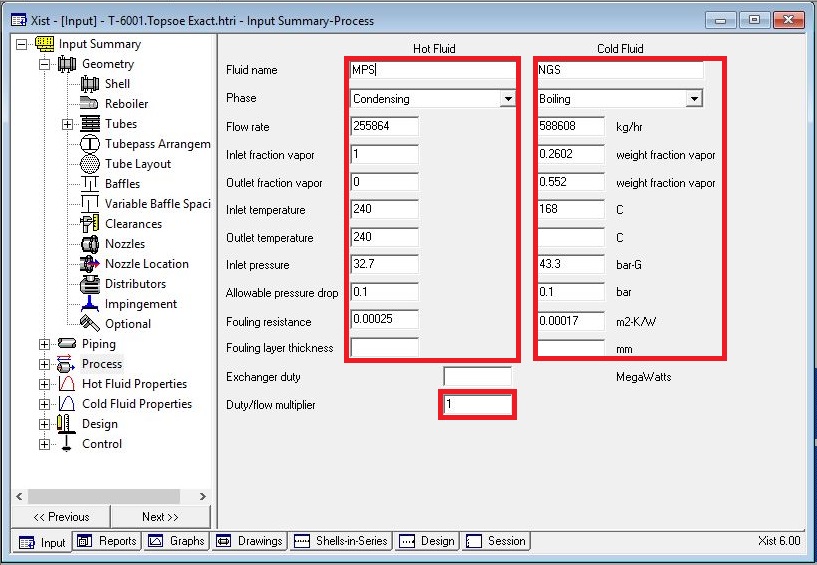 Enter heating and cooling table data in hot and cold fluid properties in red areas
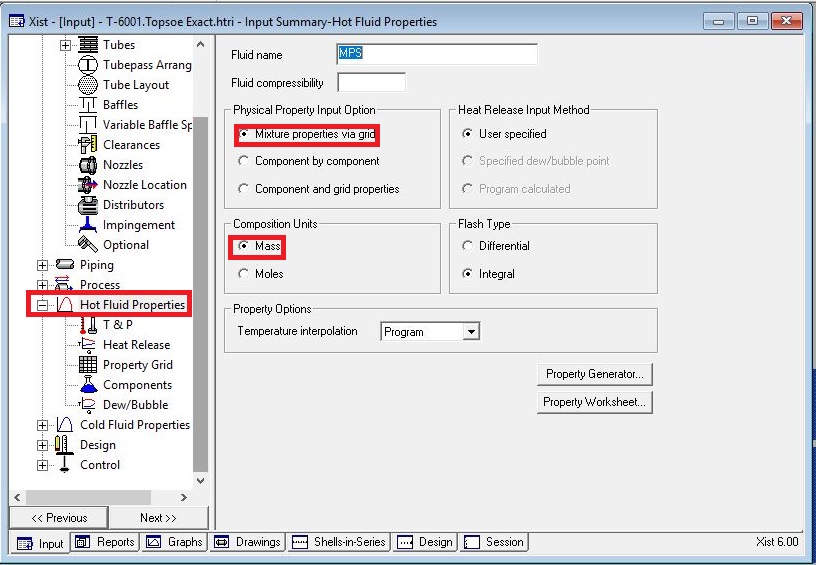 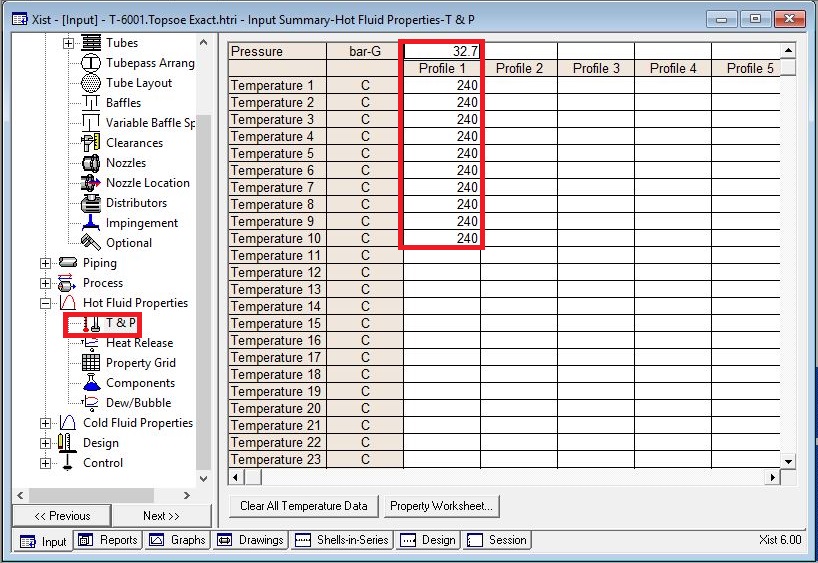 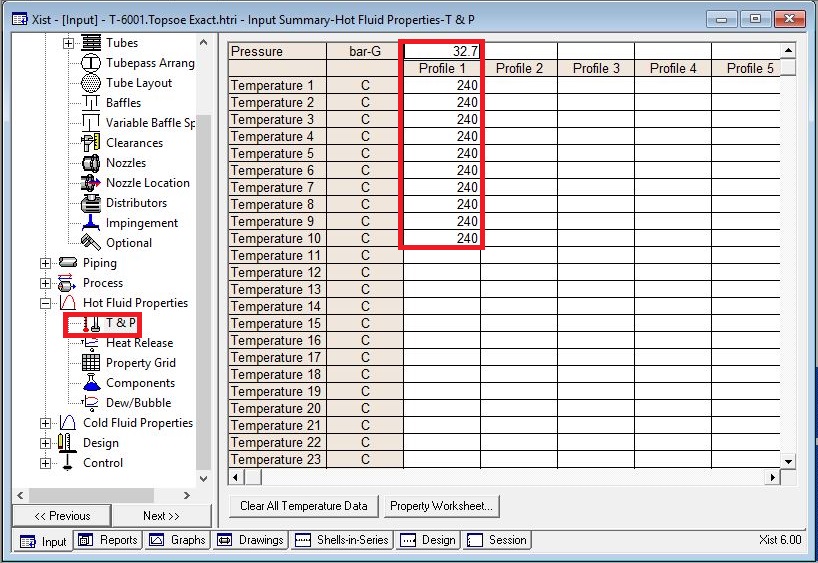 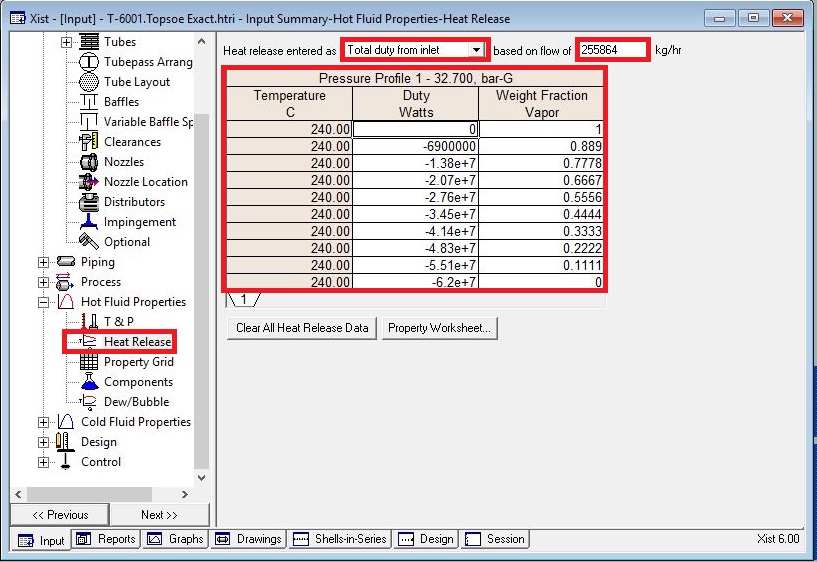 Put shell info in shell sheet in red areas
Note : 
1. Initially estimate shell ID between 1.5-3 times tube-side pipeline ID, here it is 18 inch so first estimation would be 55 inch.
 2. Because of its capacity two heat exchangers in parallel are selected.
3. Cocurrent direction is considered as flow direction since the orientation is vertical it is solely viable for
         MPS to enter from top to be condensed at bottom and the same happens to water in tube to be
         flowed because of gravity
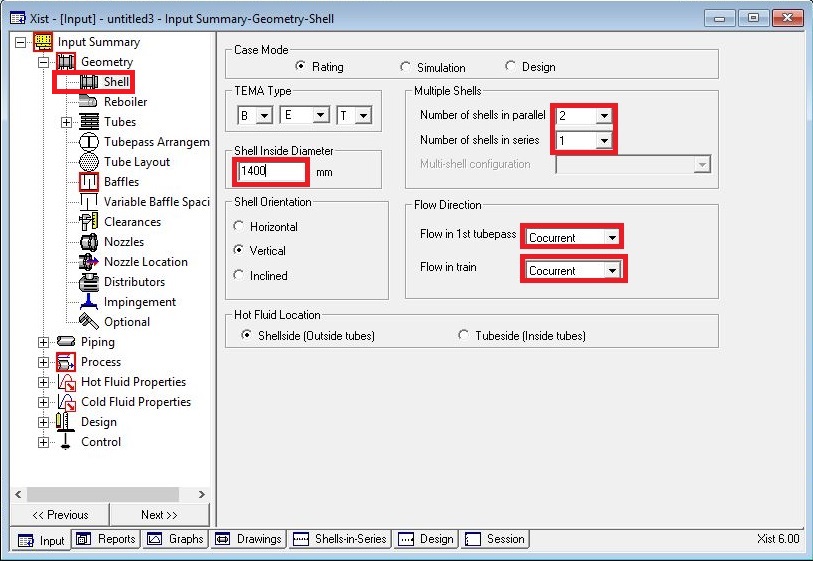 In Reboiler Sheet do not enter an input
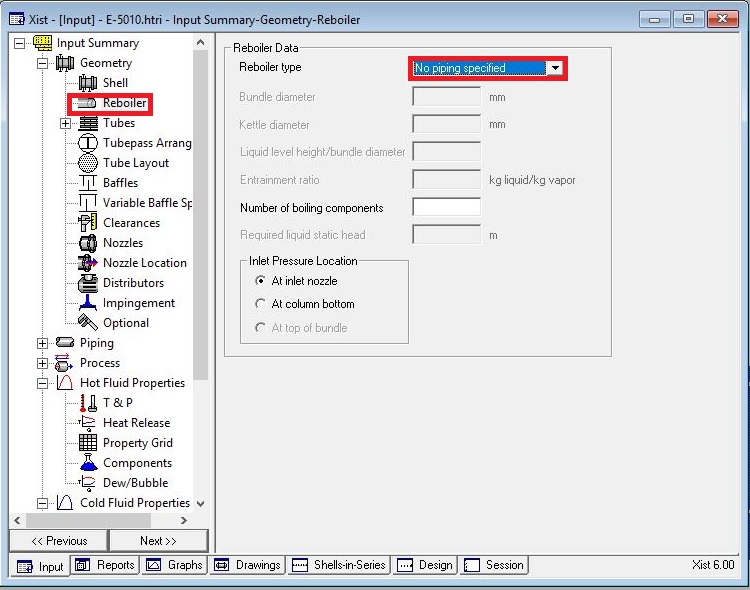 Put Tube mechanical data
Note that since mixing between water and natural gas is going to happen, tube with 25.4 OD is
 selected
Since Tube material is SS due to presence of CO2, Tube thickness 2.11 is selected according to table 
     below
Select Pitch 31.7 to pass TEMA R.2.5
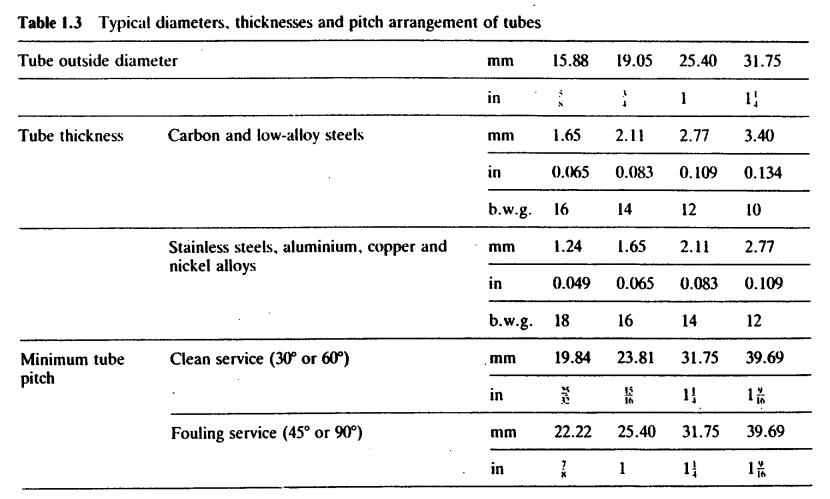 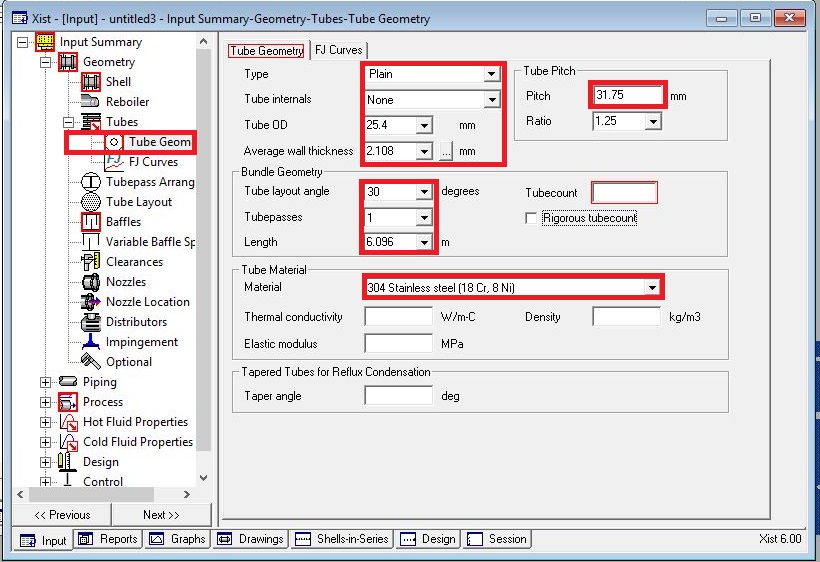 Act like below
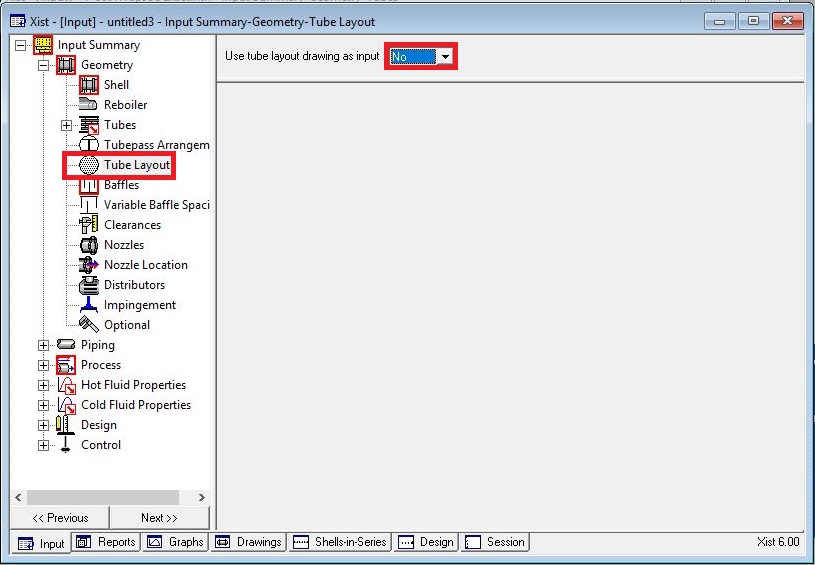 Put baffle info in baffle sheet in red areas like below
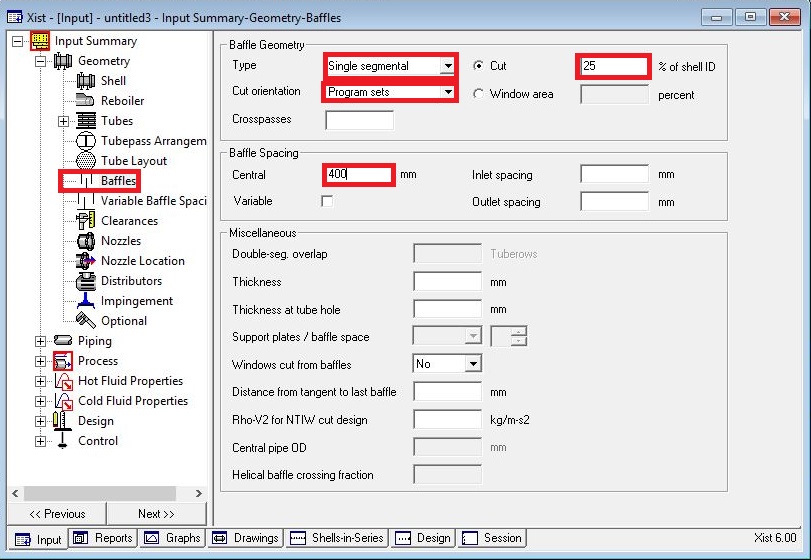 Act exactly like below for impingement sheet and Clearance
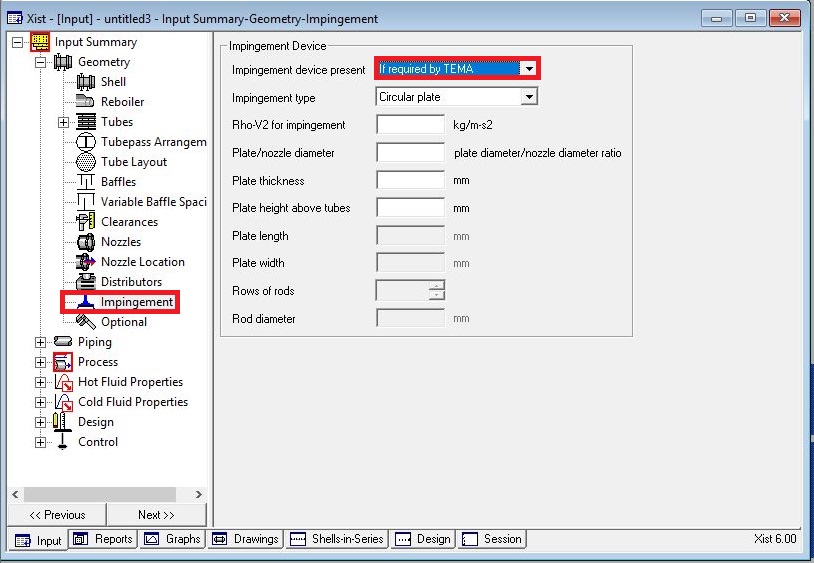 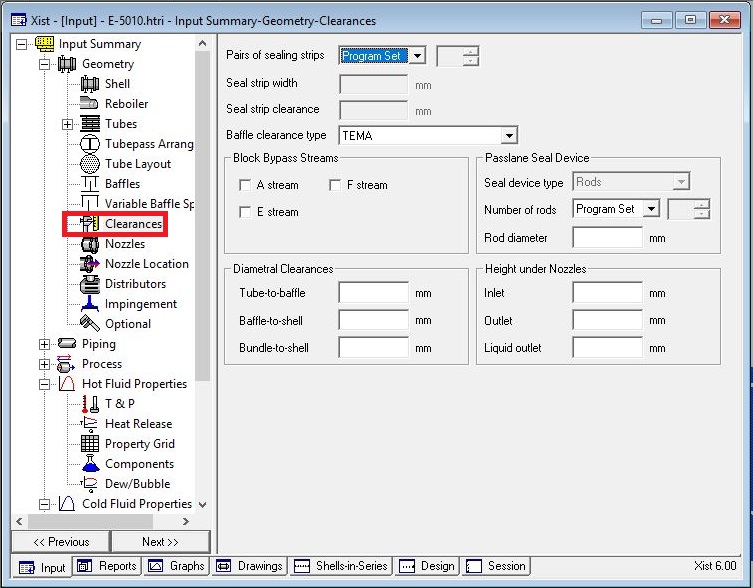 Enter nozzle info from piping info
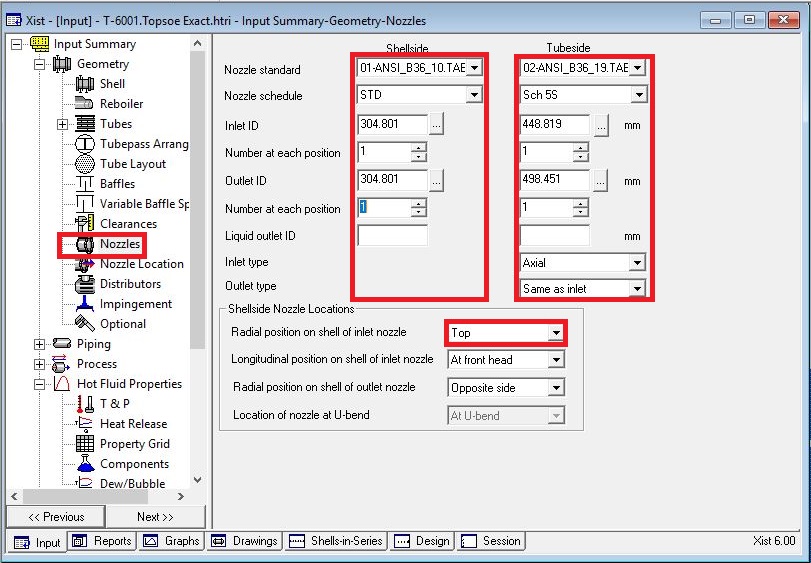 Set nozzle location
Remember that first sketch is horizontal one but due to some warnings vertical one is selected and 
therefor the last sketch is put below.
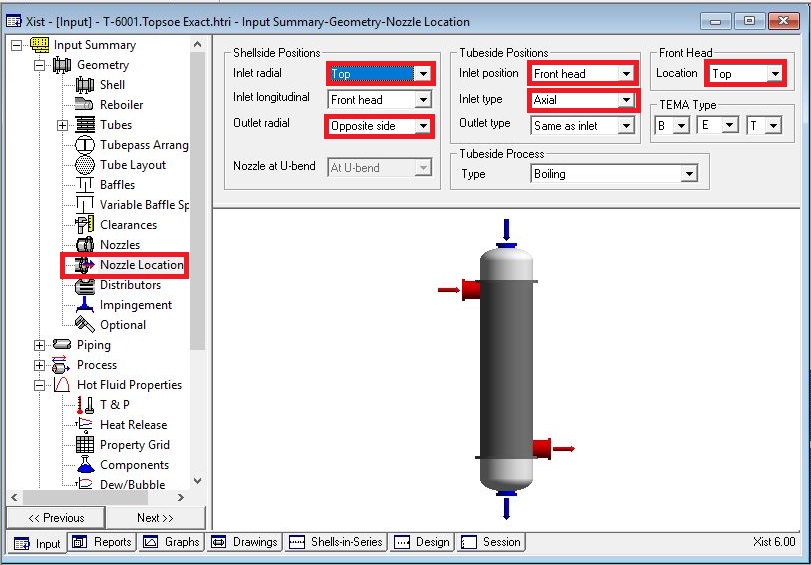 Results:
1. Now run and it results with following run messages
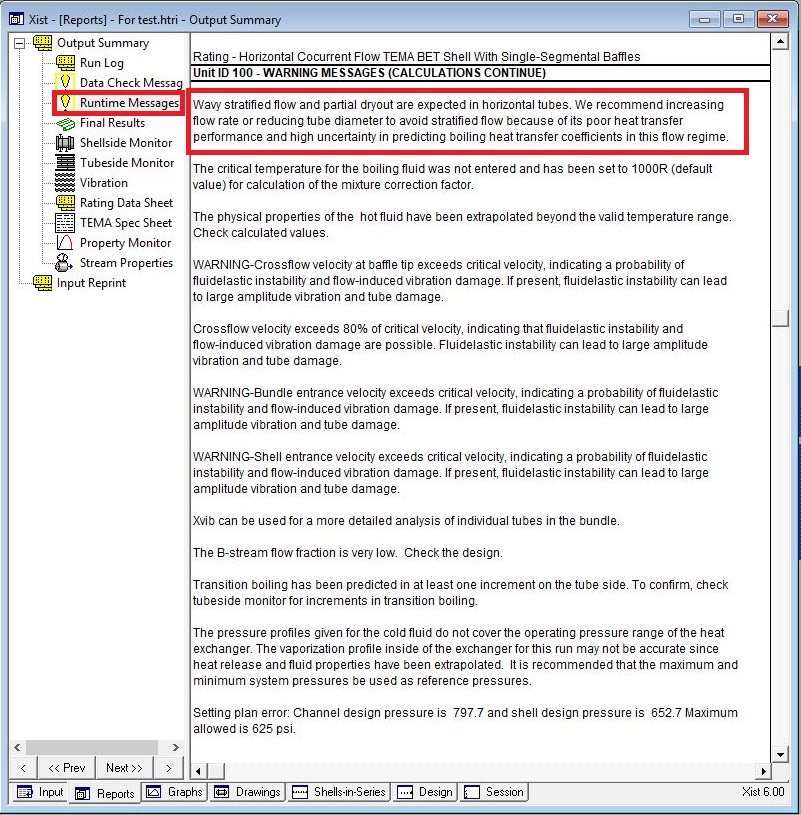 Due to flow regime vertical orientation is selected and the warning disappears.
By looking at overdesign factor and dp around shell side it appears that shell ID should be increased.
At first it is increased to 1700 mm and then to 2000. The resultant is that dp decreases to a good point 
     but not satisfactory but overdesign factor reaches to -30 % . For now it seems better to increase tube
     length 9.75m which results in an increase in oversize factor by 32.5 % but dp increases to 0.25. As for 
     next step the segmental baffle  is changed to double segmental baffle to decrease dp to 0.07.
     Cross-pass is decreased from 25 to 20 to not only pass minimum TEMA baffle spacing limit but also 
     increase  B-stream

    Now it is time to increase overdesign factor. For doing so at first shell ID is increased to 2150 and as a 
    result overdesign factor increases to 4.5% . So tube length is increased to 12.1 m to increase its
   overdesign factor and this results in 17% overdesign factor.
    In order to eliminate two warnings in next pages about 800 tubes were eliminated and during 
   elimination since the surface area is reduced the overdesign factor is also reduced therefore tube 
   length is increased to 13m to counteract that.
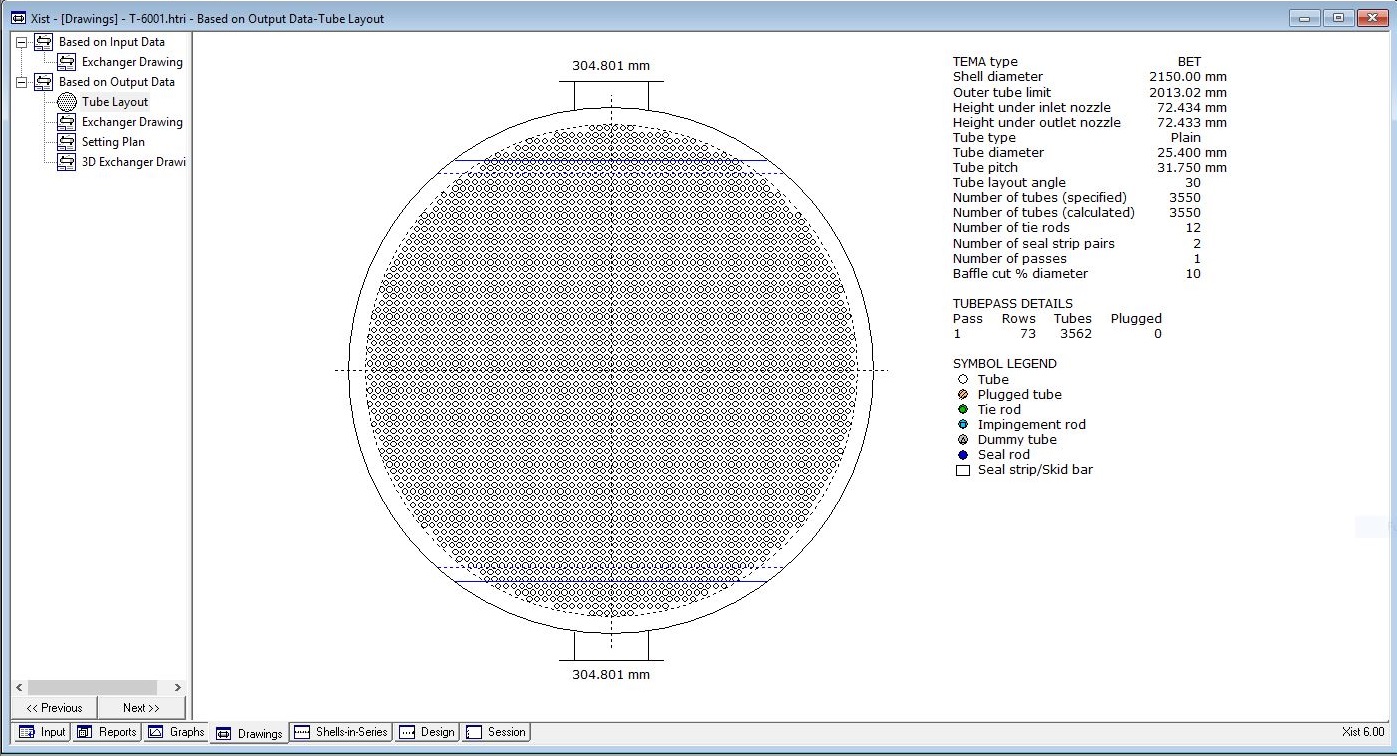 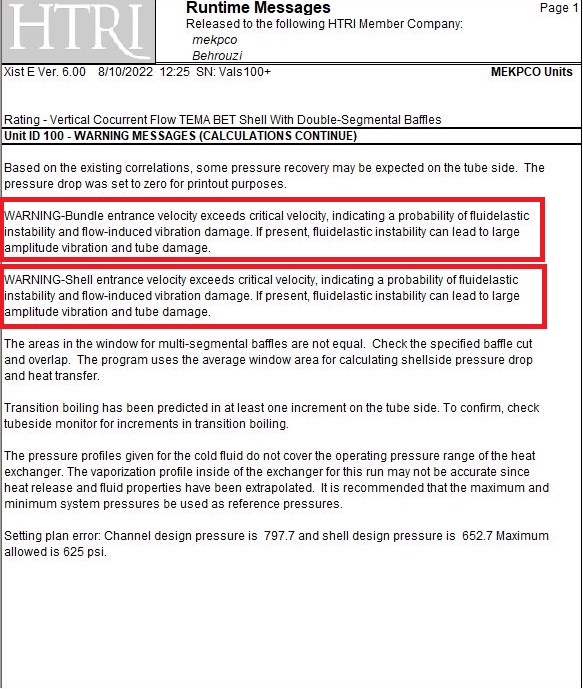 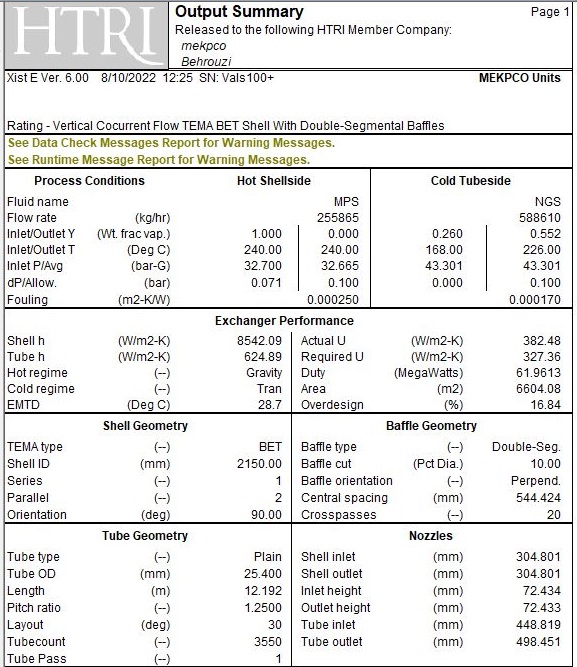 After eliminations of tubes it results like below:
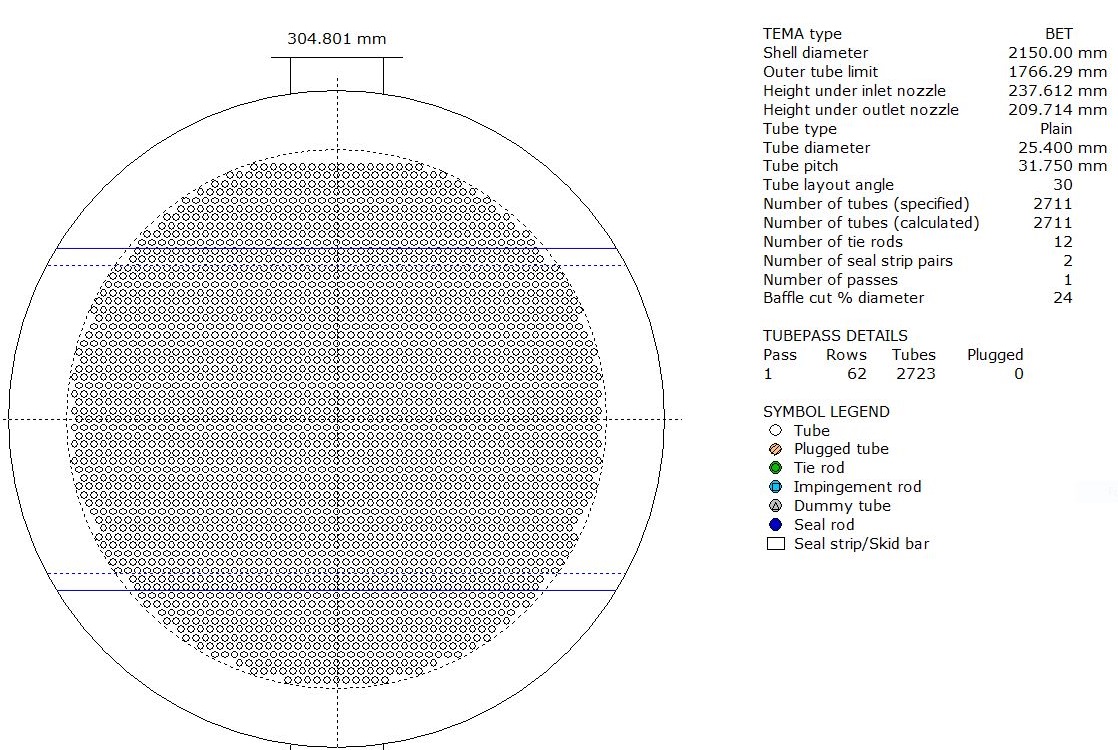 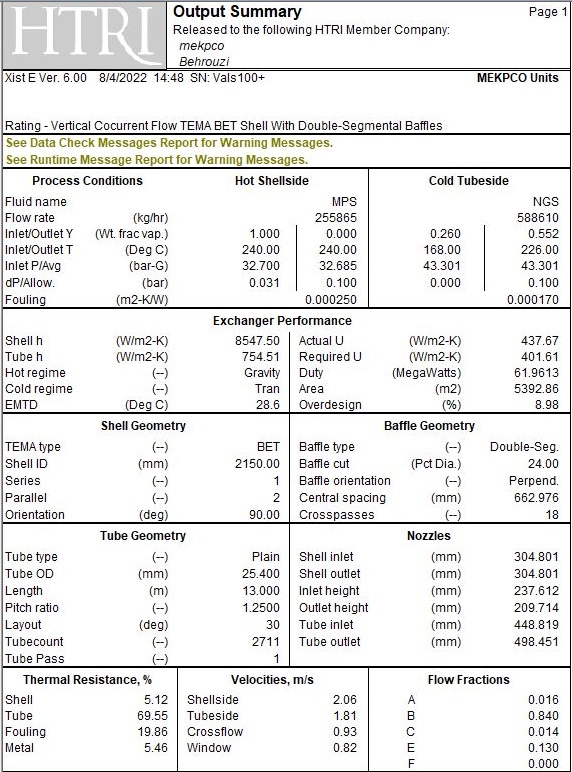 Thanks for your attention

Educational Institute for Process and Equipment Design

Mohammadreza Behrouzi
+989107884134